UNIT 15
زمان حال کامل 3
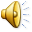 کاربرد  already ,  just
فاعل +  have, has  +    already , just  +   Pp
I have just finished my work.
My mother  has already  heard that news.
She has already  phoned me.
I have just  bought  a new coat.
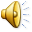 کاربرد  yet
Yet  دراخر جملات منفی و سوالی به کار میرود.

I haven’t  finished  my work  yet.
Has it stopped raining  yet ?
Have you found a job yet ?
We haven’t done our homework yet.
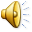 Already ,  just , yet , since , for , ever , never 
                  در زمان حال کامل  استفاده  میشوند
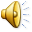 تمرینات مهم
Practice  C
UNITS   16 , 17 , 18 , 19     حذف میباشند.
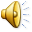